МАДОУ №41 ЦРР детский сад.
Педагогический проект
«Развитие мелкой моторики рук
 у детей дошкольного возраста»
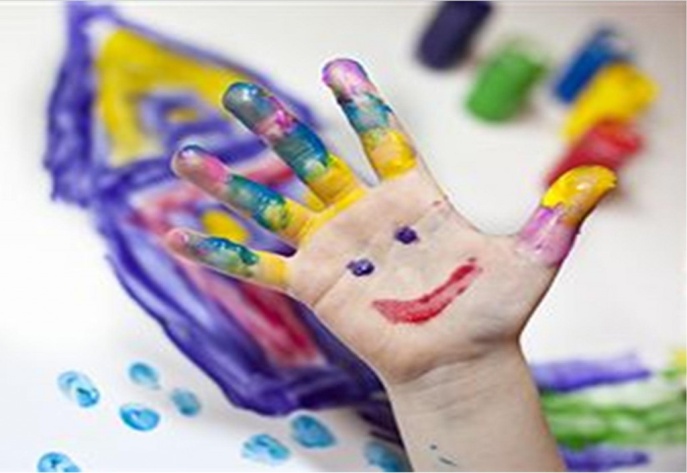 Автор - составитель: 
    воспитатель 
 Мурашова Наталья Николаевна
«Ум ребёнка находится на кончиках его пальцев».В.А. Сухомлинский
Проблема: Низкий уровень развития общей и мелкой моторики у детей  дошкольного возраста.

Цель: Развитие мелкой моторики и координации движений рук у детей дошкольного возраста в процессе пальчиковых игр
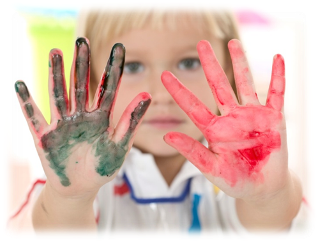 Задачи:
Развивать мелкую моторику рук у детей дошкольного возраста в играх, упражнениях и разных видах продуктивной деятельности;
Содействовать развитию умения детей мастерить из разных видов материала (пластилина, салфеток, бумаги, различных круп, пуговиц и т.д.);
Способствовать развитию воображения, логического мышления, произвольного внимания, зрительного и слухового восприятия, творческой активности;
Создавать эмоционально – комфортную обстановку в общении со сверстниками и взрослыми;
Прогнозируемый результат:
Расположить к себе ребенка через тактильный (телесный) контакт и тем самым облегчить процесс адаптации.

Совершенствовать ловкость и точность движений, улучшить память, внимание, терпеливость.

Кисти рук и пальцы приобретут силу, хорошую подвижность и гибкость, а это в дальнейшем облегчит овладение навыком письма.
Актуальность
На начальном этапе жизни именно мелкая моторика отражает то, как развивается ребенок, свидетельствует о его интеллектуальных способностях. Дети с плохо развитой ручной моторикой неловко держат ложку, карандаш, не могут застегивать пуговицы, шнуровать ботинки. Им бывает трудно собрать рассыпавшие детали конструктора, работать с пазлами, счетными палочками, мозаикой. Они отказываются от любимых другими детьми лепки и аппликации, не успевают за ребятами на занятиях.
         Таким образом, возможности освоения мира детьми оказываются обедненными. Дети часто чувствуют себя несостоятельными в элементарных действиях, доступных сверстникам. Это влияет на эмоциональное благополучие ребенка, на его самооценку. С течением времени уровень развития формирует школьные трудности. 
         И, конечно, в дошкольном возрасте работа по развитию мелкой моторики и координации движений руки должна стать важной частью развития детской речи, формирования навыков самообслуживания и подготовки к письму. От того, насколько ловко научится ребенок управлять своими пальчиками, зависит его дальнейшее развитие. Наряду с развитием мелкой моторики развиваются память, внимание, а также словарный запас.
Этапы реализации проекта
I этап - подготовительный (разработка проекта)
Цель: создание организационных условий, обеспечивающих реализацию проекта
II Этап – основной (выполнение проекта)
Цель: осуществление педагогической работы по формированию мелкой моторики рук 
III Этап - заключительный (аналитический)
Цель: подведение итогов по реализации проекта
Сроки реализации проекта: долгосрочный (сентябрь - февраль).
ВЗАИМОСВЯЗЬ
восприятие
Развитие 
речи
Нервная 
система
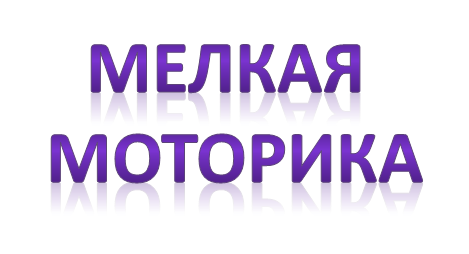 память
зрение
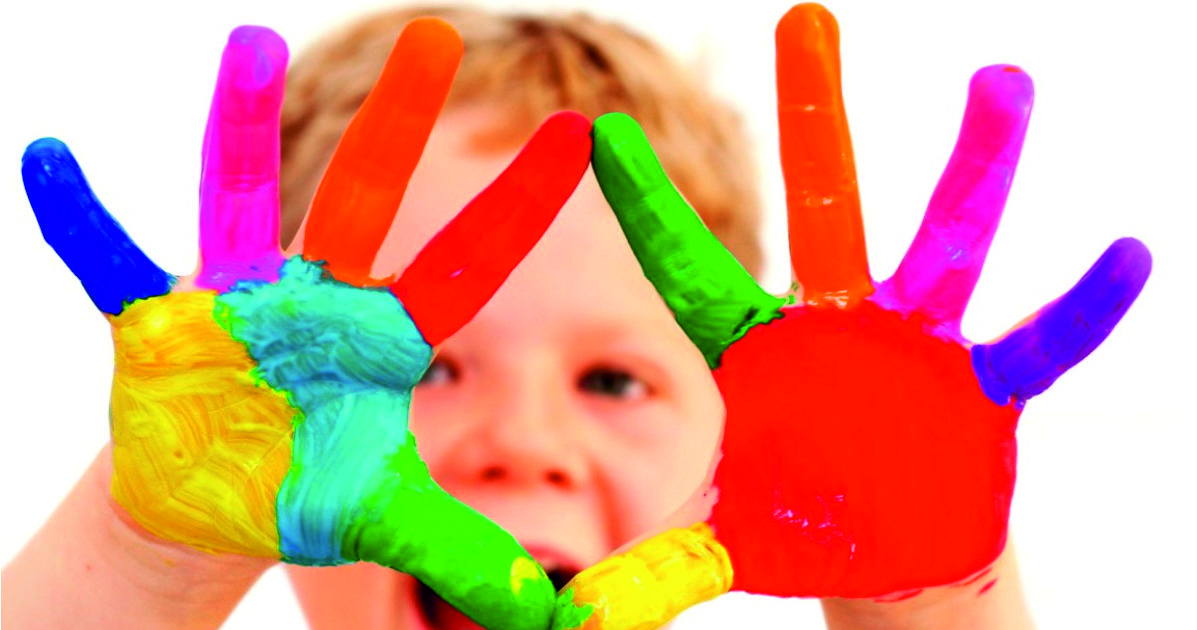 Внимание
ПЕРСПЕКТИВНОЕ ПЛАНИРОВАНИЕ
Совместная деятельность воспитателя с детьми:
пальчиковая гимнастика,
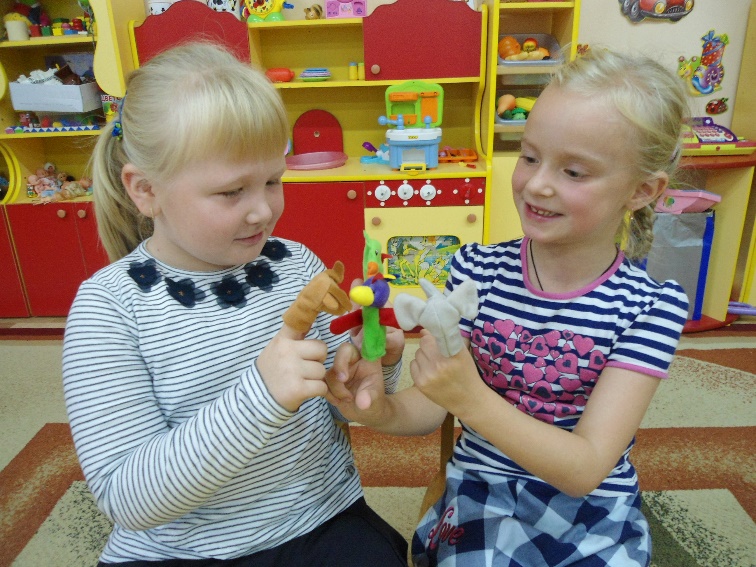 биоэнергопластика  
(соединение движений речевого аппарата с движениями пальцев рук)
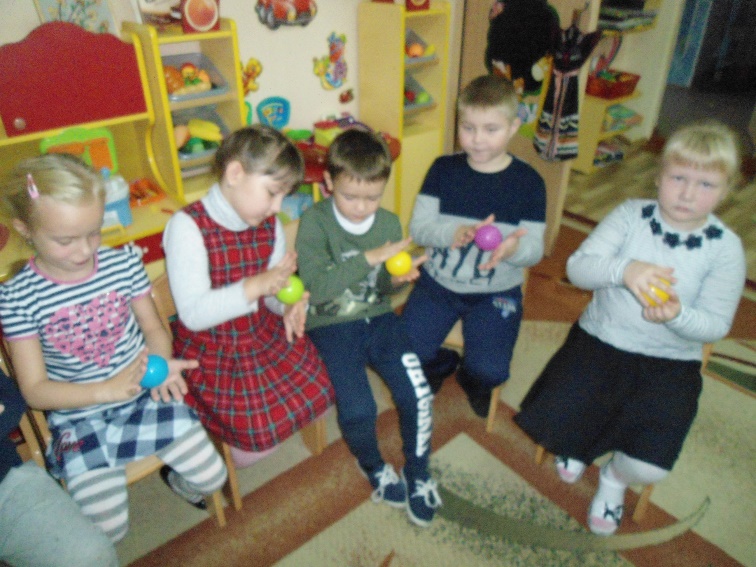 пальчиковые игры в воде
  (являются частью закаливающих 
       мероприятий)
Индивидуальная работа с детьми:
массаж кистей рук
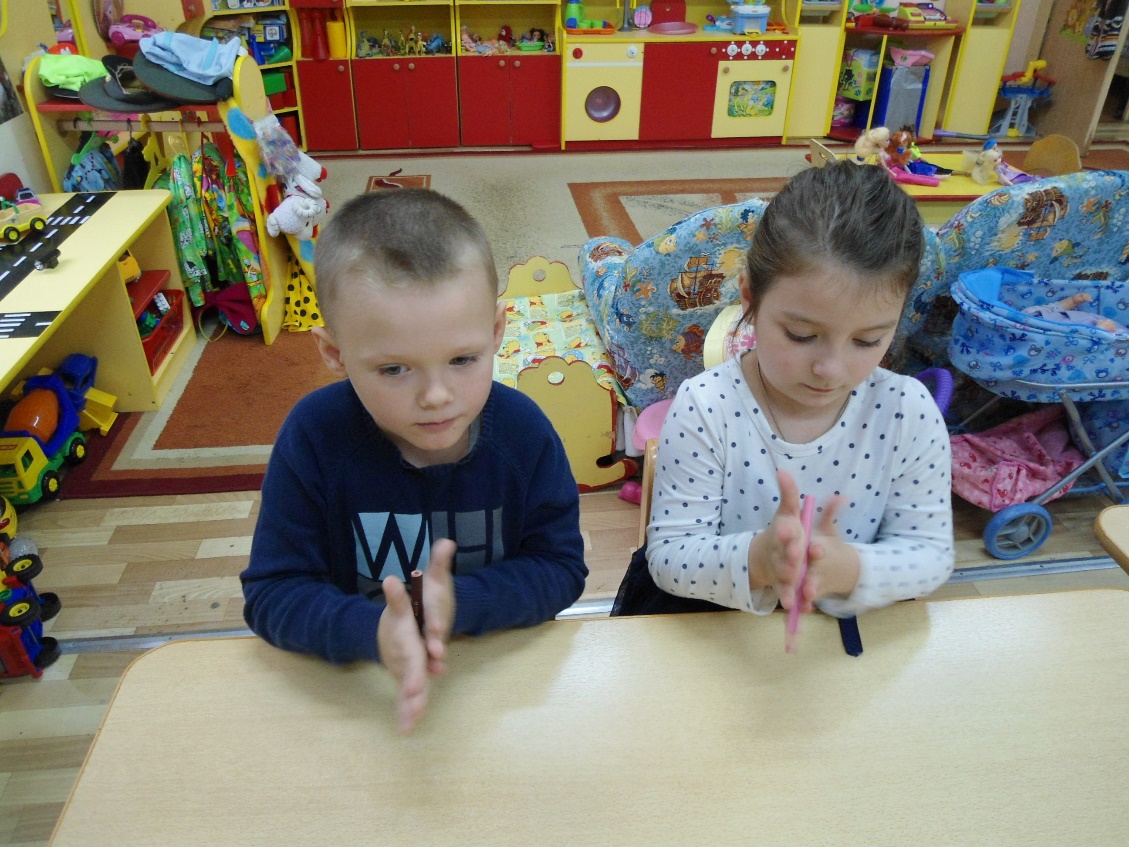 лепка из пластилина 
с использованием природного
 материала (семена, крупы, 
ракушки)
Нетрадиционные техники рисования: кистью, пальцем,
 зубной щеткой
Свободная самостоятельная деятельность детей:
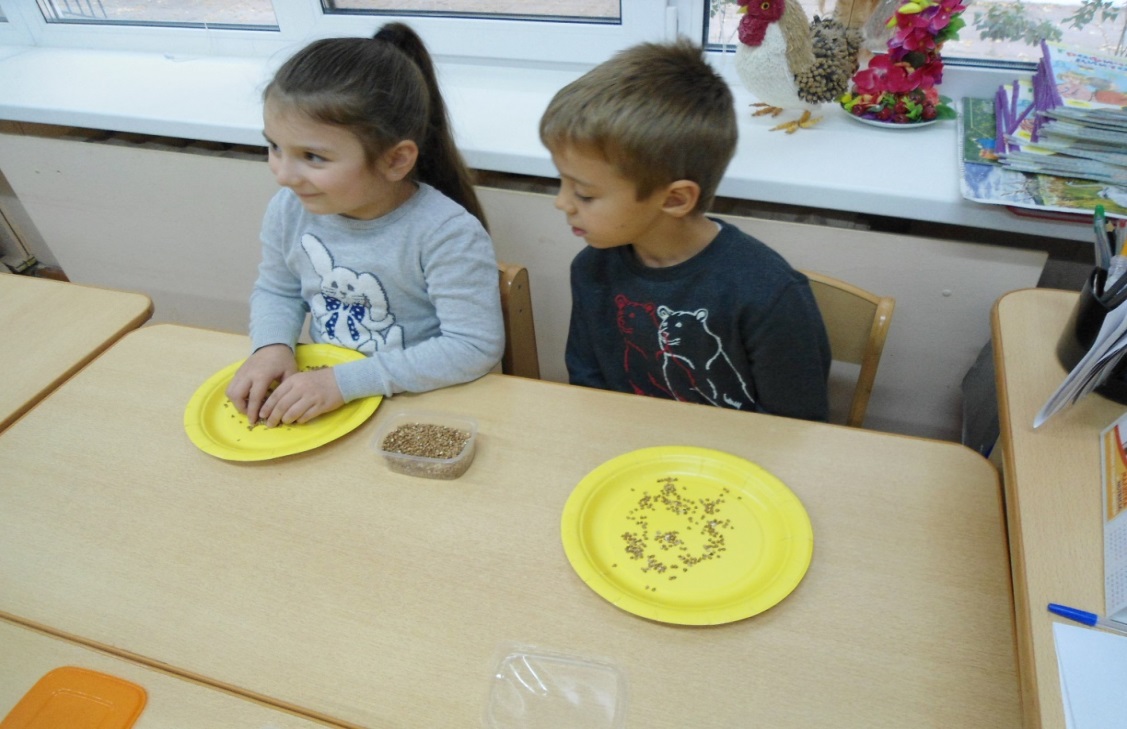 дидактические 
игры
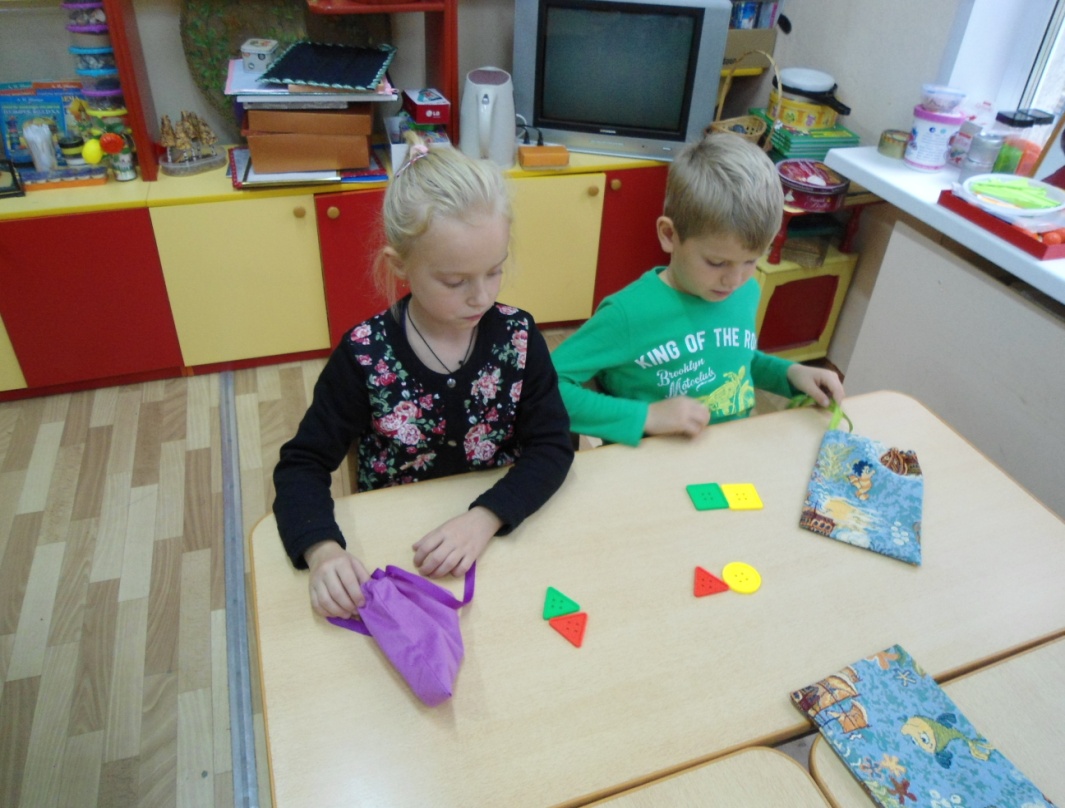 игры с мелкими 
предметами 
(кубики, прищепки,
 палочки, конструктор)
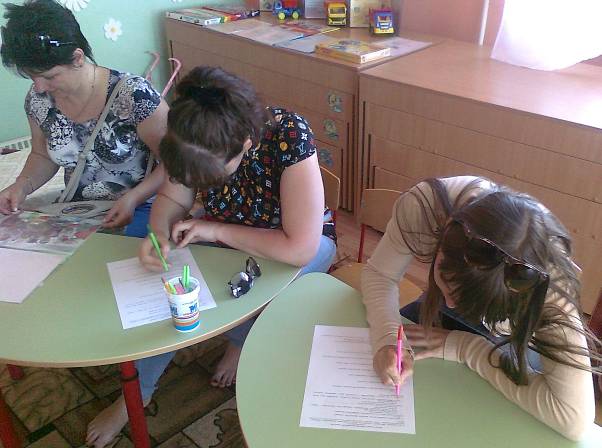 Работа с родителями:
Анкетирование родителей:
 «Как развита мелкая моторика 
у вашего ребенка?»
2. Совместное оформление 
информационно-наглядного материала 
по теме: «Пальчиковая гимнастика»
3. Индивидуальное консультирование  родителей  по вопросам   развития мелкой моторики пальцев рук у детей дошкольного возраста через использование разнообразных приемов
4.  Консультации для родителей на тему: «Нетрадиционные техники рисования»; «Пальчиковая гимнастика»; «Что представляет собой пальчиковая гимнастика»; «Влияние развития мелкой моторики руки 
на развитие речи детей»
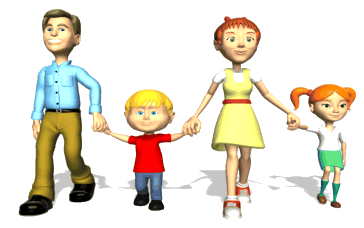 Диагностика  (на конец года)
Удалось достичь следующих результатов
-Сумела заинтересовать и убедить родителей в пользе развития мелкой моторики  рук детей раннего возраста;
-Уменьшилась скованность движений;
-Появилось согласование действий обеих рук; 
-Разучила с детьми много новых пальчиковых игр.
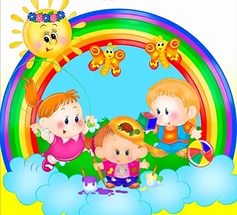